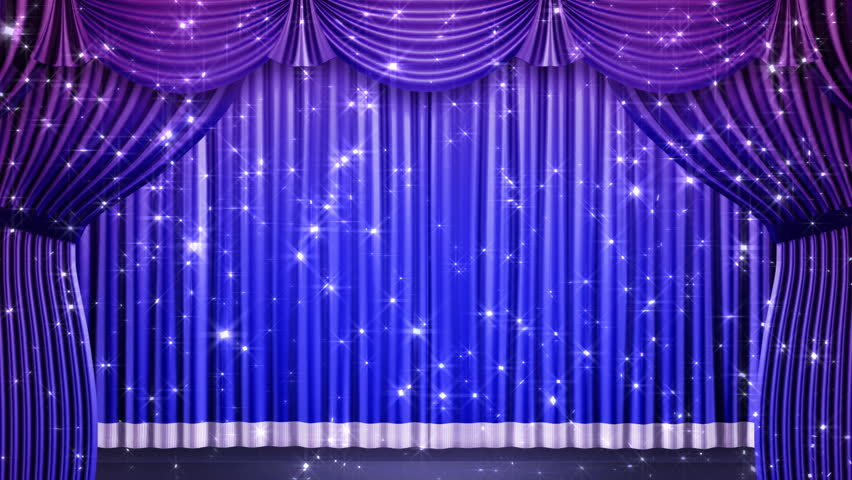 শুভেচ্ছা ও স্বাগতম
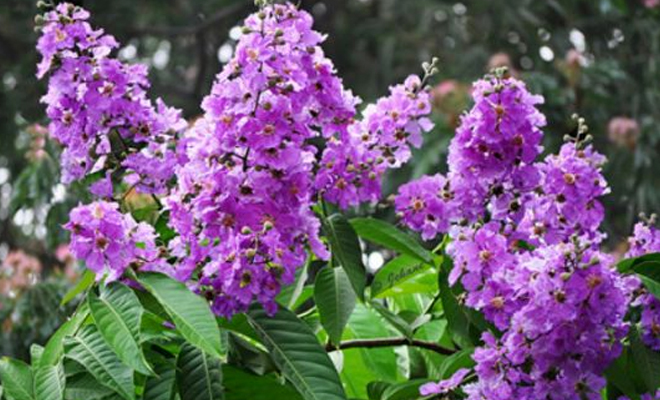 উপস্থাপনায়
আল-মেশকাতুন নাহার  
প্রভাষক (সমাজকর্ম)
কচুয়া বঙ্গবন্ধু সরকারি ডিগ্রি কলেজ
কচুয়া,চাঁদপুর।
আজকের পাঠ শেষে শিক্ষার্থীরা-
বিভারিজ রিপোর্টের সুপারিশের আলোকে সামাজিক নিরাপত্তা আইনসমূহ বুঝতে পারবে।
প্রণীত আইনগুলো বাস্তবায়নে সামাজিক নিরাপত্তামূলক কর্মসূচীগুলো লিখতে পারবে।
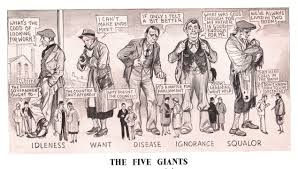 বিভারিজ রিপোর্টের অন্যতম গুরুত্বপূর্ণ দিক হচ্ছে পঞ্চ দৈত্য (5 giants)। মানব সমাজের অগ্রগতির প্রধান অন্তরায় ও প্রতিবন্ধকতা হিসেবে অভাব, রোগ, অজ্ঞতা, অলসতা, মলিনতাকে বিভারিজ রিপোর্টে দেখানো হয়েছে। মানব সমাজের অগ্রগতিতে এ পাঁচটি অস্বাভাবিক অবস্থার নেতিবাচক প্রভাবের পরিপ্রেক্ষিতে এগুলোকে পঞ্চ দৈত্য হিসেবে আখ্যায়িত করা হয়।
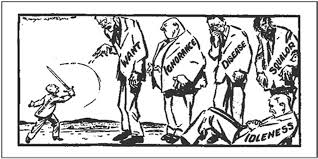 বিভারিজ রিপোর্ট সামাজিক নিরাপত্তা কর্মসূচি প্রণয়ন সংক্রান্ত একটি প্রতিবেদন, যা শুধু ইংল্যান্ডের জন্য নয় বরং সমগ্র বিশ্বের সামাজিক নিরাপত্তা কর্মসূচি প্রণয়নে এক গুরুত্বপূর্ণ মডেল হিসেবে বিবেচিত।১৯৪২ সালের ২০ নভেম্বর তৎকালীন ইংল্যান্ড সরকারের কাছে উইলিয়াম বিভারিজ বাস্তবভিত্তিক সুপারিশমালাসহ একটি রিপোর্ট পেশ করেন। যা সমাজসেবায় ইতিহাসে বিভারিজ রিপোর্ট নামে পরিচিত।
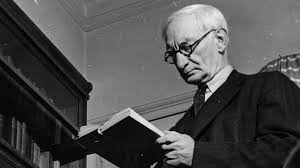 বিভারিজ রিপোর্টের সুপারিশের আলোকে ইংল্যান্ডে কতকগুলো সামাজিক নিরাপত্তামূলক আইন প্রণয়ন করা হয়। আইনগুলো হলো-
পারিবারিক ভাতা আইন , ১৯৪৫
বিমা আইন , ১৯৪৬
জাতীয় বিমা (শিল্প দুর্ঘটনা) আইন, ১৯৪৬
জাতীয় সাহায্য আইন, ১৯৪৮
জাতীয় স্বাস্থ্যসেবা আইন, ১৯৪৬
সামাজিক নিরাপত্তা কর্মসূচিসমূহ
পারিবারিক ভাতা (Family allowance) : ১৯৪৫ সালের পারিবারিক ভাতা আইন অনুযায়ী পারিবারিক ভাতা চালু হয়। প্রতিটি শিশুকে সম্পদ হিসেবে বিবেচনা করে প্রত্যেক পরিবারে দুই বা ততোধিক নির্ভরশীল সন্তান, যাদের বয়স ১৬ বছরের কম তাদের নির্দিষ্ট হারে ভাতা প্রদানের ব্যবস্থা করা হয়। ইংল্যান্ডের সব শিশুই স্কুলে খাওয়া, বিনোদন ও স্বাস্থ্য সুবিধা লাভ করে।
সামাজিক বিমা ( Social insurance) : ১৯৪৬ সালে প্রণীত জাতীয় বিমা আইনকে ইংল্যান্ডের সামগ্রিক সামাজিক নিরাপত্তা পরিকল্পনার মেরুদন্ড হিসেবে বিবেচনা করা হয় । স্বাস্থ্য বিমা, বেকারত্ব বিমা, বার্ধক্য ও অক্ষমতা বিমা, শ্রমিক ক্ষতিপূরণ , বিবাহ, শিশুজম্ম এবং মৃত ব্যক্তির অন্ত্যেষ্টিক্রিয়ার জন্য বিশেষ ভাতার ব্যবস্থা সামাজিক বিমার অন্তর্ভুক্ত। এ বিমা অনুযায়ী তিন ধরনের মাতৃত্ব সুবিধা প্রদানের ব্যবস্থা করা হয় । যথা-  
১। নবজাতকের প্রয়োজনীয় কেনাকাটার লক্ষ্যে মাতৃত্ব অনুদান ।
২। চার সপ্তাহের শুশ্রূষা ভাতা
৩। আঠারো সপ্তাহের মাতৃত্ব ভাতা
শ্রমিক ক্ষতিপূরণ বা শিল্প দূর্ঘটনা বিমা ( Industrial Injuries insurance) : ১৯৪৬ সালের “শিল্প দূর্ঘটনা আইন’’ অনুযায়ী এ কর্মসূচি গ্রহণ কর হয় । এ কর্মসূচির মাধ্যমে কার্যরত অবস্থায় কোনো শ্রমিক আকস্মিক দুর্ঘটনায় আহত বা পেশাগত রোগে আক্রান্ত হলে দুর্ঘটনা ও রোগের প্রকৃতি অনুসারে বিশেষ ধরনের অর্থনৈতিক সহায়তা লাভ করবে। তাছাড়া কোনো শ্রমিক কর্মরত অবস্থায় দুর্ঘটনার শিকার হয়ে মারা গেলে তার উত্তরাধিকারী এ কর্মসূচির আওতায় সহায়তা লাভ করবে । সুতরাং বলা যায়, ১৯৪২ সালের বিভারিজ রিপোর্টের সুপারিশের ভিত্তিতে প্রণীত সামাজিক নিরাপত্তা আইনসমূহ সমাজকর্ম পেশা বিকাশের ভিত্তি গড়ে দেয় এবং একই সাথে আদর্শ হিসেবে বিবেচিত হয়।
সরকারি সাহায্য (Public assistance) : ১৯৪৮ সালের “জাতীয় সাহায্য আইন’’ মোতাবেক এ কর্মসূচি চালু করা হয় । এ কর্মসুচিতে মূলত দুটি দিক রয়েছে। প্রথমত, অর্থনৈতিক দুরবস্থায় পতিত জনগণকে অর্থনৈতিক সহায়তা প্রদান করা এবং দ্বিতীয়ত, কাউন্টি কাউন্সিলের ব্যবস্থাপনায় প্রাতিষ্ঠানিক ও ব্যক্তিগতসেবা প্রদান করা। তাছাড়া এ রিপোর্টের নির্দেশনা মোতাবেক ইংল্যান্ডে তৎকালীন শ্রম আইনের ভিত্তিতে অক্ষমদের ৩% কর্মে নিয়োগের ব্যবস্থা করা হয়।
জাতীয় স্বাস্থ্যসেবা কর্মসূচি (National health service programme ) : ১৯৪৬ সালের জাতীয় স্বাস্থ্যসেবা আইন অনুযায়ী জনস্বাস্থ্য মন্ত্রণালয় ১৯৪৮ সালে এ কার্যক্রম চালু করে। ৩টি শাখার মাধ্যমে স্বাস্থ্যসেবা কর্মসূচি পরিচালিত হতো। যথা-
১। সাধারণ চিকিৎসা ও দন্ত্য সেবা
২। হাসপাতাল ও বিশেষজ্ঞ সেবা
৩। স্থানীয় সরকারি সেবা
বিভারিজ রিপোর্ট ইংল্যান্ডে সামাজিক নিরাপত্তা কর্মসূচি প্রবর্তনের একটি মাইলফলক হিসেবে বিবেচিত হয়। এ রিপোর্টের ভিত্তিতেই ইংল্যান্ডে সামাজিক আইন প্রণয়নের মাধ্যমে সামাজিক নিরাপত্তামূলক কর্মসূচি জোরদার করা হয়। পৃথিবীর বিভিন্ন দেশে সামাজিক নিরাপত্তার মডেল হিসেবে এসব কর্মসূচি বিবেচত হয়।
বাড়ির কাজ
বিভারিজ রিপোর্টের সুপারিশ এর আলোকে সামাজিক নিরাপত্তামূলক কর্মসূচিগুলো বিশ্লেষণ কর (পড়বে এবং লিখবে)
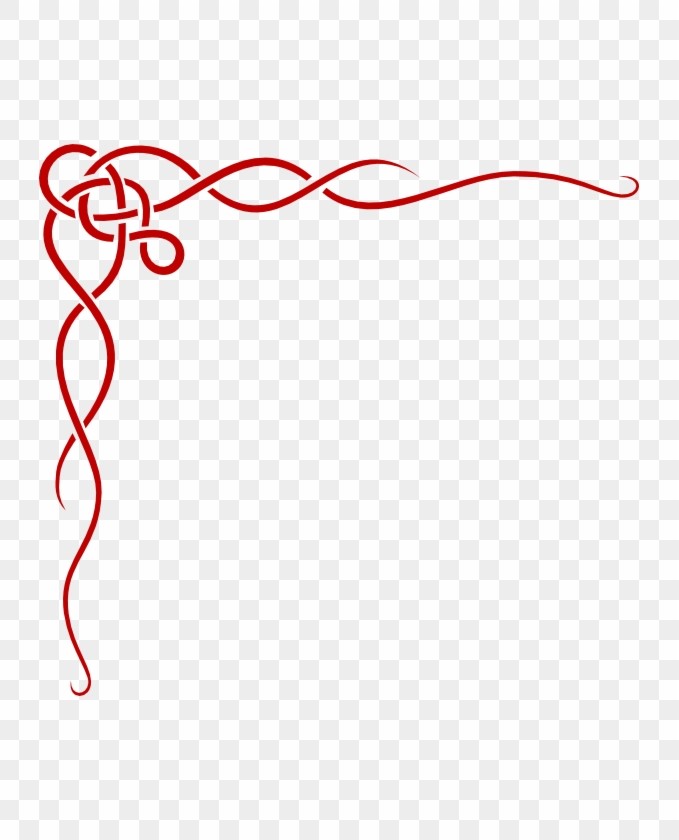 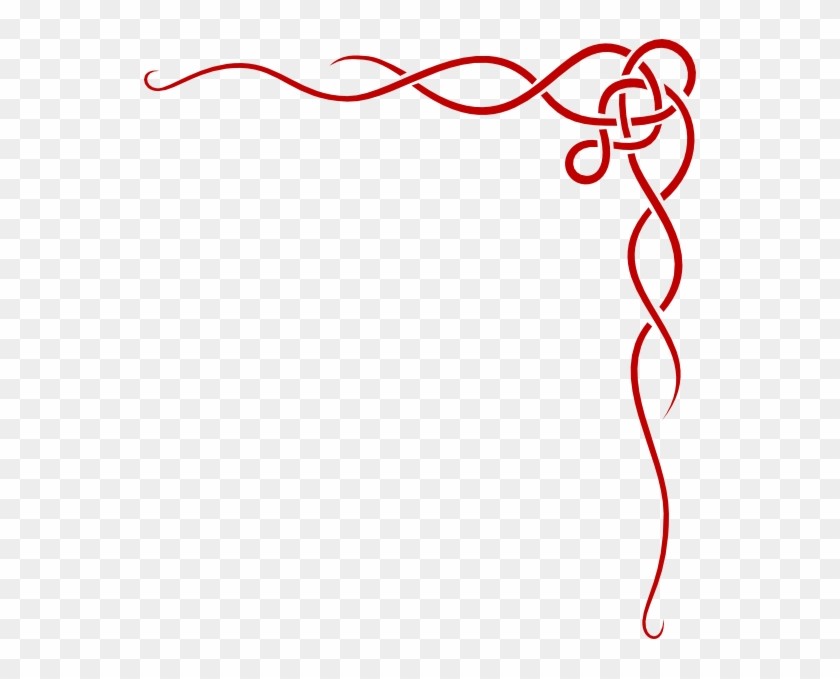 সবাইকে ধন্যবাদ
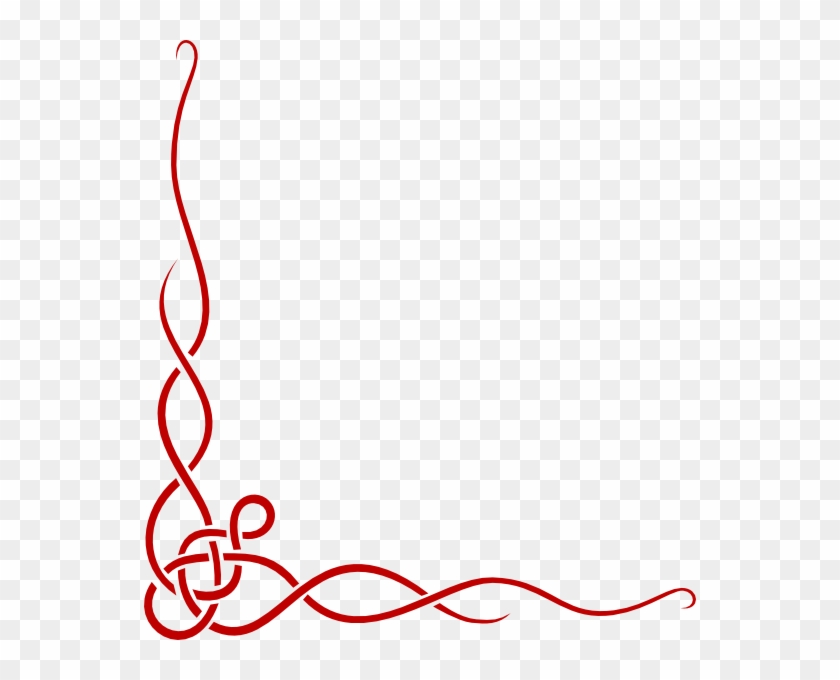 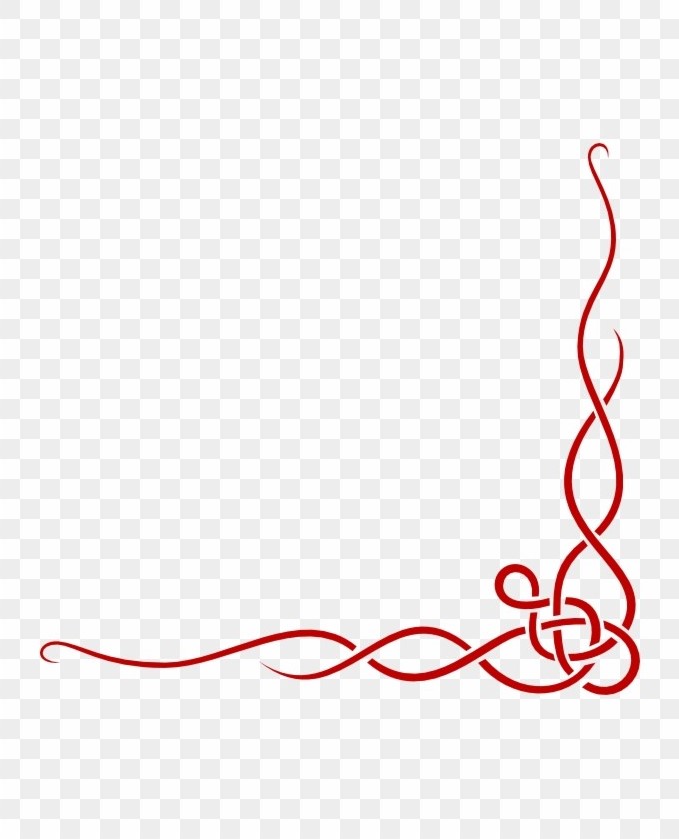